أيام الأسبوع
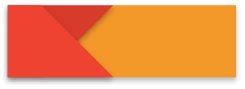 89
كتاب الطالب
المفاهيم الرئيسة:
. اليوم.
. الأسبوع.
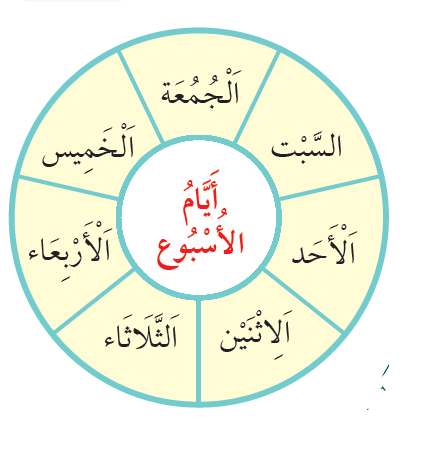 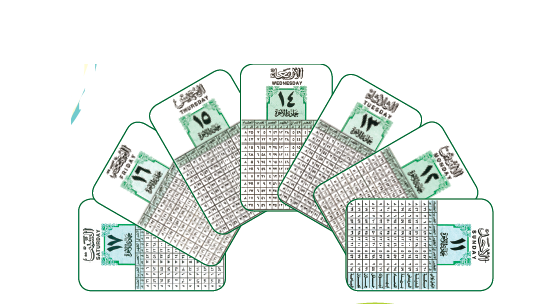 نشاط 1
أيام الأسبوع
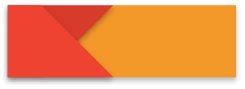 89
كتاب الطالب
لوني أول أيام الأسبوع باللون المفضل لديك:
السبت
السبت
الأحد
الاثنين
الخميس
آخر يوم في الأسبوع هو:
.......................................................................
نشاط 1
أيام الأسبوع
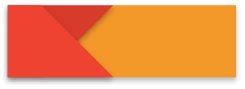 89
كتاب الطالب
نذهب إلى المدرسة من يوم الأحد إلى يوم الخميس.
الجمعة
العطلة المدرسية في نهاية الأسبوع، وهي يوم الـ..................................................
السبت
ويوم الــ ....................................................................................
نشاط 2
أيام الأسبوع
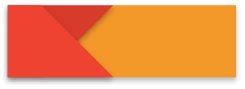 90
كتاب الطالب
أي أيام الأسبوع تفضلين؟ ولماذا؟ لوني اليوم المفضل لديك.
حت ألعب
الخميس
............................................................
الثلاثاء
الاثنين
الأحد
الخميس
الأربعاء
السبت
الجمعة
الخميس
نشاط 2
أيام الأسبوع
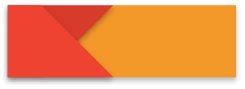 91
كتاب الطالب
في الشهر  أربعة أسابيع.
املئى  الفراغ فيما يلي، ثم لوني أيام كل أسبوع بلون مختلف عن بقية الأسابيع.
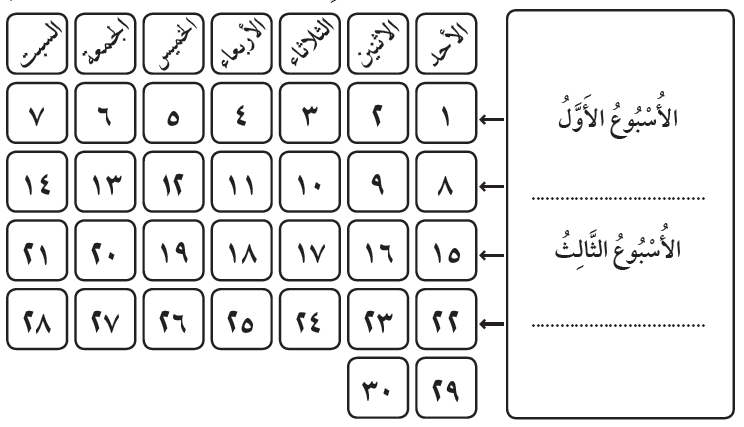 1
الأحد
1
1
15
1
1
نشاط 3
أيام الأسبوع
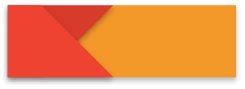 91
كتاب الطالب
اكتبي اليوم والتاريخ الذي تعلمت فيه هذا الدرس:
3
..................................... /         /          14هـ
40
15
الأحد
نشاط 4
أيام الأسبوع
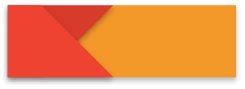 92
كتاب الطالب
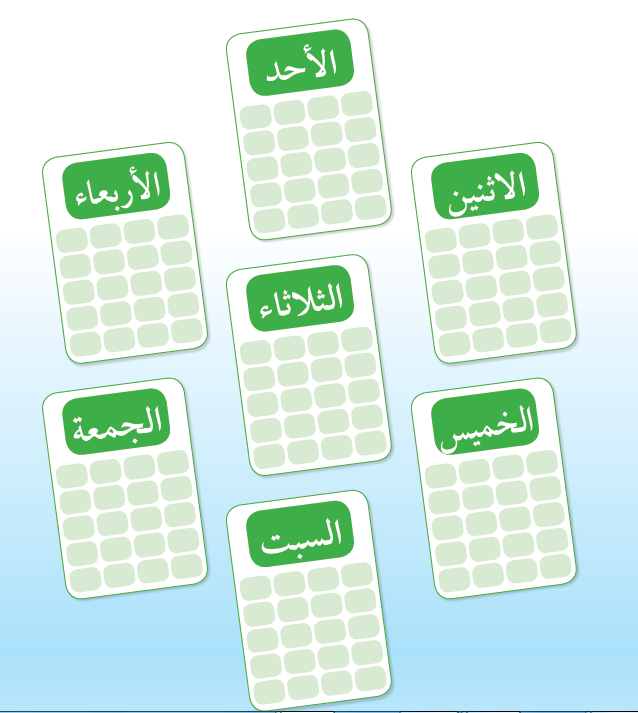 أحيطي اليوم الذي ولدت فيه:
إرشادات عامة
أيام الأسبوع
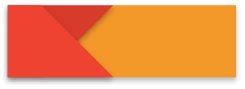 93
كتاب الطالب
1- ترتيب أيام الأسبوع ثابت في كل زمان ومكان.
2- الوقت الذي نقضيه في المدرسة مفيد وممتع.
3- اليوم الذي يمضي من عمرك لا يعود أبدا فأحسني استغلاله.
هيا نمرح
أيام الأسبوع
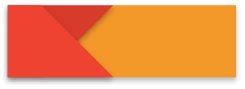 94
كتاب الطالب
1- أصل الأيام بترتيبها الصحيح:
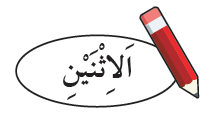 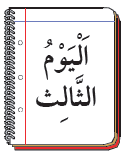 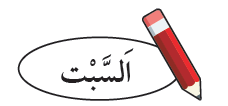 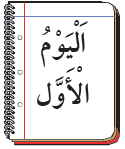 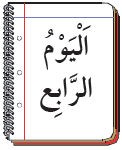 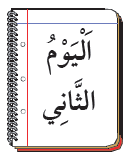 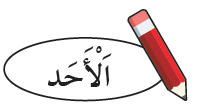 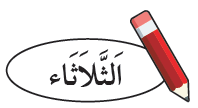 هيا نمرح
أيام الأسبوع
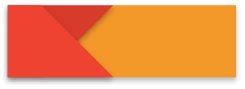 94
كتاب الطالب
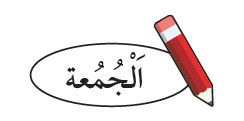 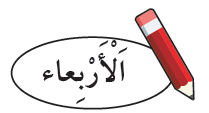 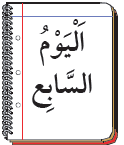 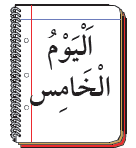 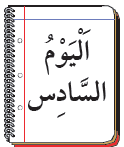 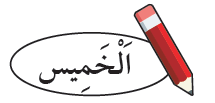 هيا نمرح
أيام الأسبوع
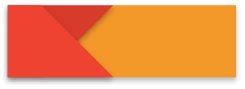 95
كتاب الطالب
2- ألون الأيام المدرسية باللون الازرق، وأيام العطلة باللون الأخضر:
الأربعاء
الأربعاء
الخميس
الاثنين
الثلاثاء
الاثنين
الثلاثاء
الخميس
الأحد
الأحد
السبت
الجمعة
السبت
الجمعة
هيا نمرح
أيام الأسبوع
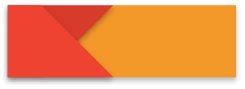 96
كتاب الطالب
2- أكتب في هذا التقويم متى بدأ أول يوم في هذا الشهر إلى آخر يوم فيه، ثم 
ألون أيام المدرسة باللون الأصفر، وأيام العطلة المدرسية باللون الأخضر.
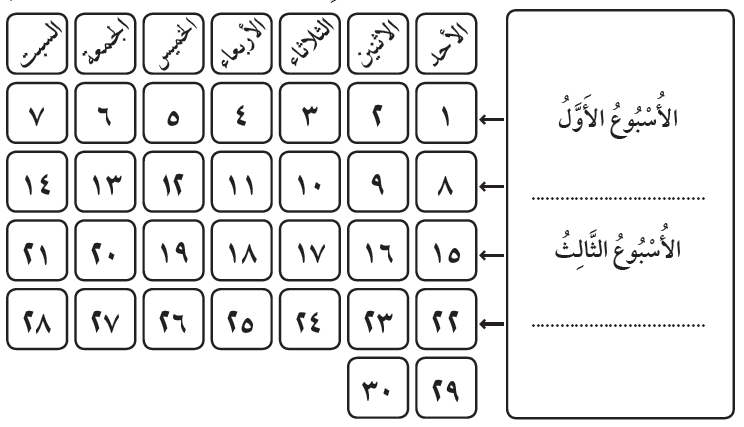 أيام الأسبوع
هيا نمرح
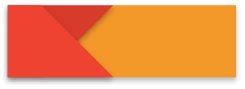 96
كتاب الطالب
السبت
الجمعة
الخميس
الأربعاء
الثلاثاء
الاثنين
الأحد
6
7
5
4
1
7
6
5
4
3
2
1
3
2
السبت
الجمعة
الخميس
الأربعاء
الثلاثاء
الاثنين
الأحد
14
13
12
11
10
9
8
السبت
14
الجمعة
13
الخميس
12
الأربعاء
11
الثلاثاء
10
الاثنين
9
الأحد
8
20
21
السبت
الجمعة
الخميس
الأربعاء
الثلاثاء
الاثنين
الأحد
19
18
17
16
15
21
20
19
18
17
16
15
28
27
السبت
الجمعة
الخميس
الأربعاء
الثلاثاء
الاثنين
الأحد
26
25
24
23
22
28
27
26
25
24
23
22
هيا نمرح
أيام الأسبوع
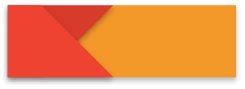 96
كتاب الطالب
2- أكتب في هذا التقويم متى بدأ أول يوم في هذا الشهر إلى آخر يوم فيه، ثم 
ألون أيام المدرسة باللون الأصفر، وأيام العطلة المدرسية باللون الأخضر.
الأحد 1
أول يوم في هذا الشهر.....................................................
يوم السبت 28
آخر يوم في الشهر.....................................................